Kingdoms of West Africa
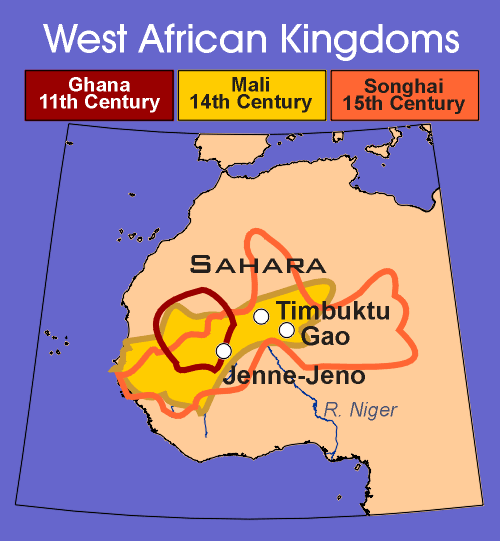 Trade in the Sahara:
A.D 100 – Agriculture villages expanded
Farming  led to surplus – more than needed
Commodity – valuable product
Traded for leather goods, kola nuts, cotton cloth, slaves, silk, metal, beads, horses, gold & salt,
Gold & salt most important
SALT – more valuable than gold
Must have salt to live (humans and animals) – hot,  tropical areas – lose salt to perspiration
Also used to preserve food
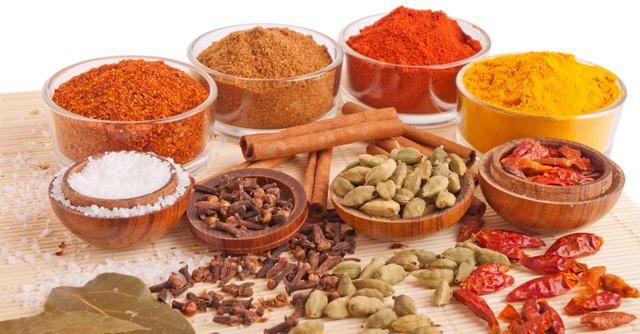 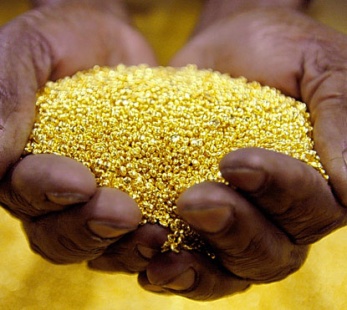 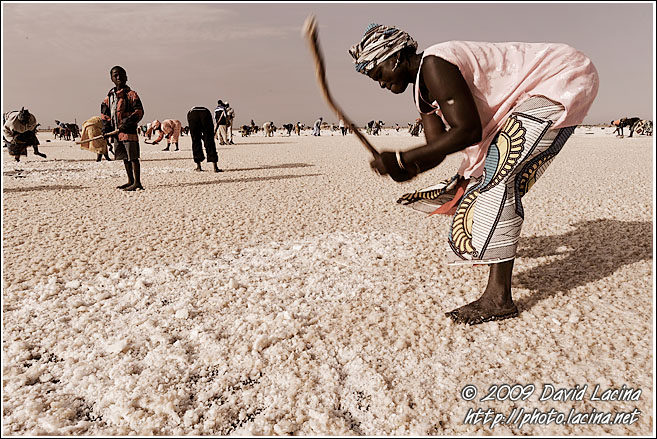 Chopping salt in a salt flat
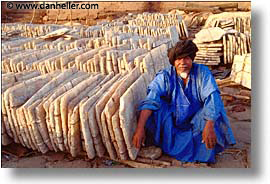 Blocks  of salt  to be sold – some houses were built of salt!
Ghana – Land of Gold
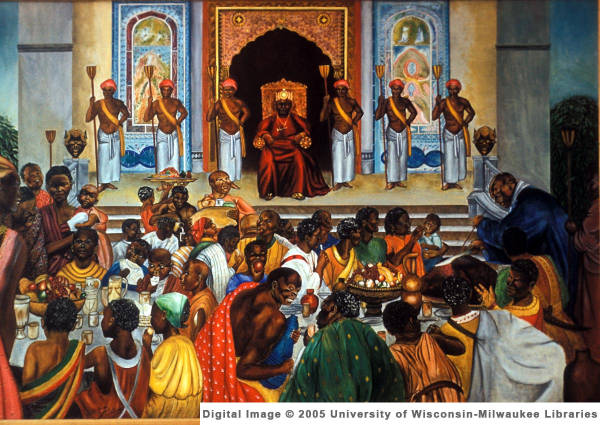 Islam first came to N. Africa in the 600s AD – rulers embraced it
A.D 800 – Kingdom of Ghana
Controlled trade of gold & salt
Walled cities
Known for wealth & splendor

Muslim merchants brought Islamic technology, coins, language, government ideas and religion

1050  A.D. – taken over by Almoravids
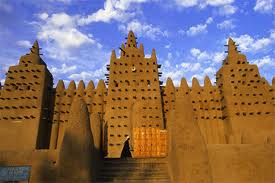 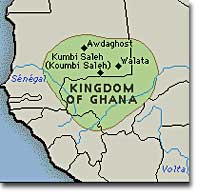 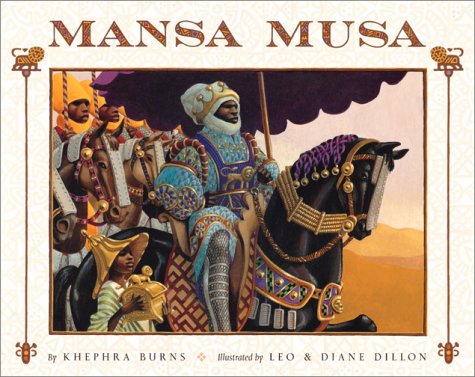 The Kingdom of Mali
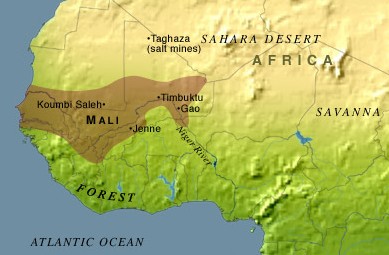 Founded in 1235 A.D.
Greatest ruler = Mansa Musa – 1312
Reigned 25 years
Ensured peace, justice & prosperity
Islamic but tolerant of other religions
1324 A.D. made Hajj (pilgrimage) to Mecca
Developed ties w / other Muslim states
Promoted Islamic education
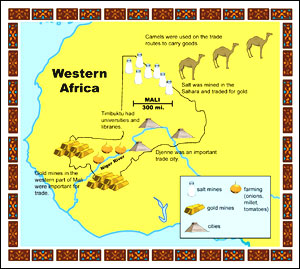 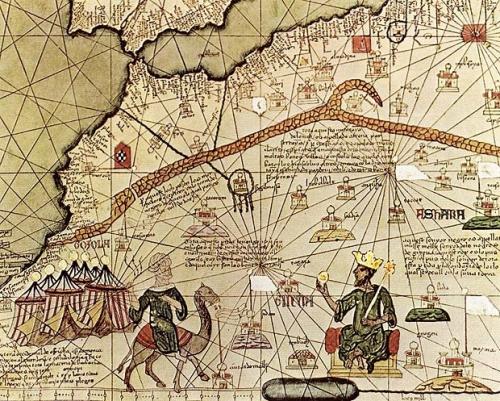 Songhai Empire – 1460s – 1591 A.D.
Largest state that ever existed in W. Africa
Professional Army

Followed traditional religious beliefs, not Islam

Eventually became Islamic kingdom

Improved government bureaucracy & officials
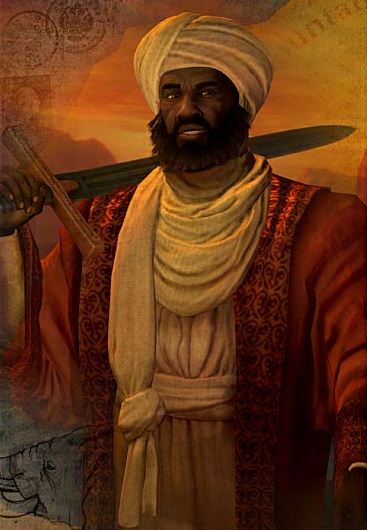 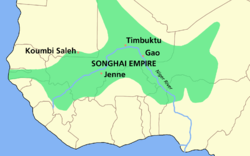 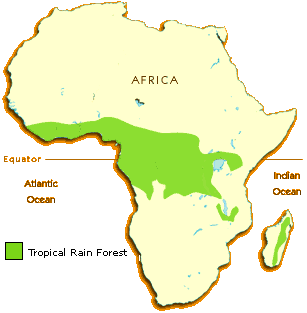 African Rain Forest
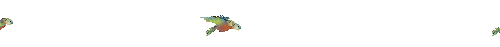 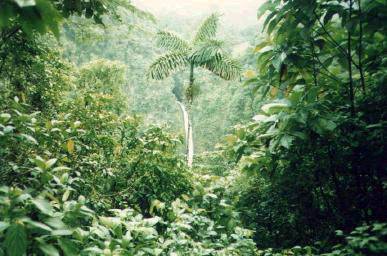 Benin
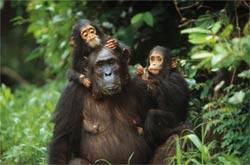 Forest Kingdom of Benin
Traded pepper, ivory, & bronze sculptures

Famous for sculpted wax technique of bronze sculpture – very detailed
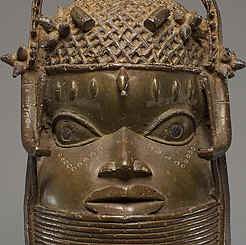 By 1500s deeply involved with Portuguese & slave trade
Walled City-States of Hausa
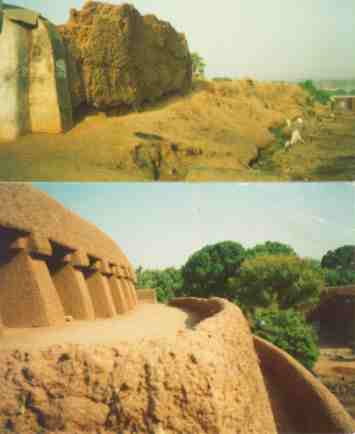 1300s – built clay-walled cities

Thriving commercial centers:
Sold goods as far away as Europe

Kano had walls over 12 miles in circumference and 50 ft high!

Population more than 30,000

Influenced by Islamic law and Arabic Script
 
Had many rulers who were women
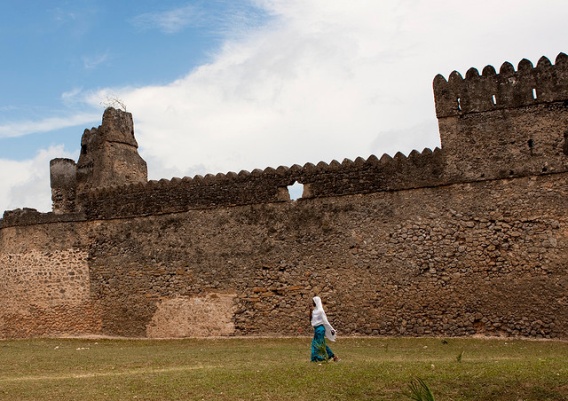 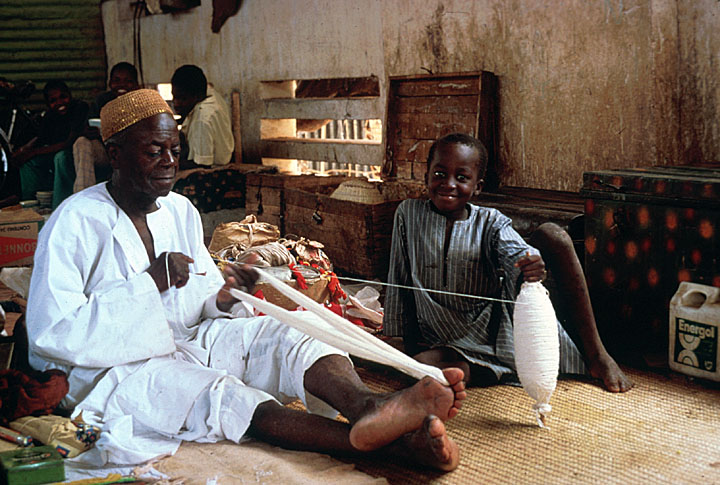